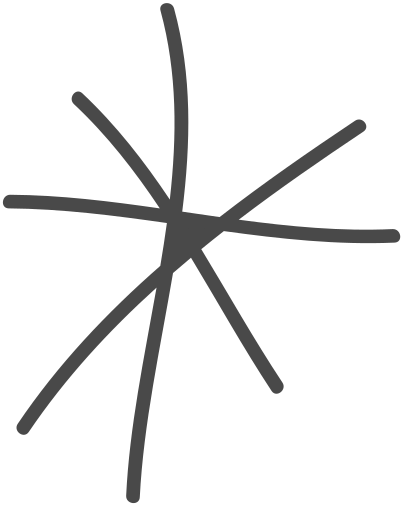 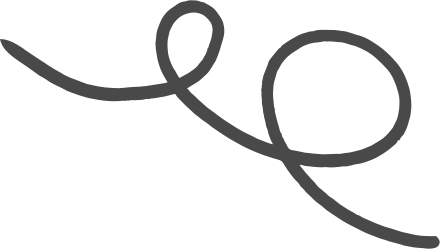 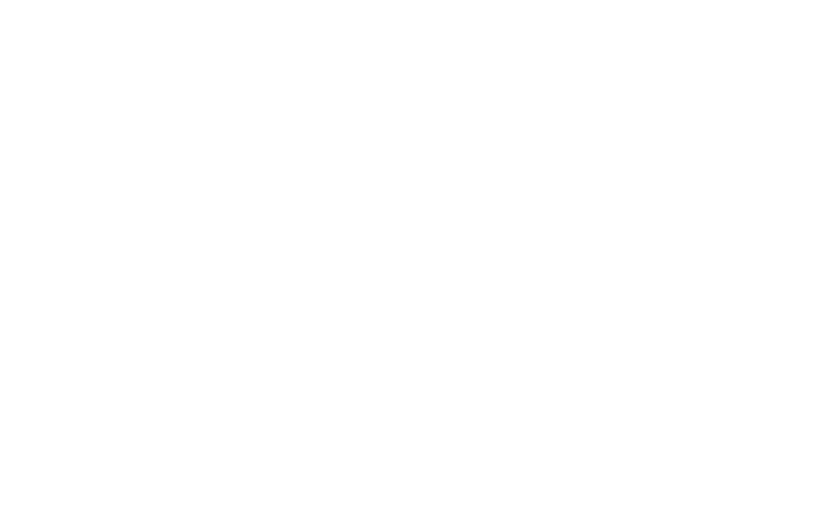 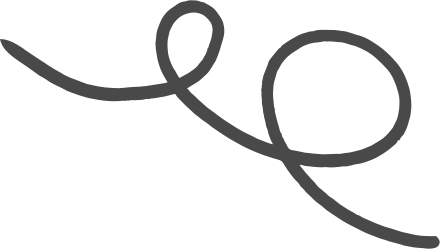 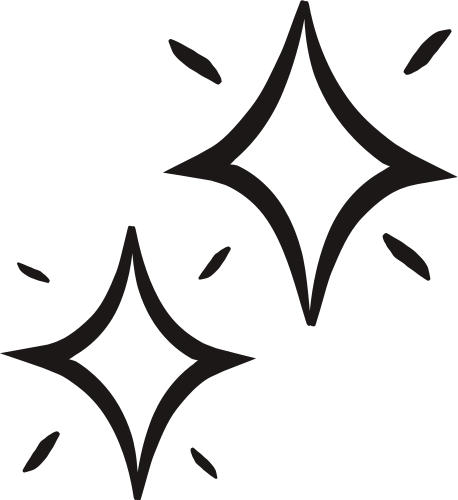 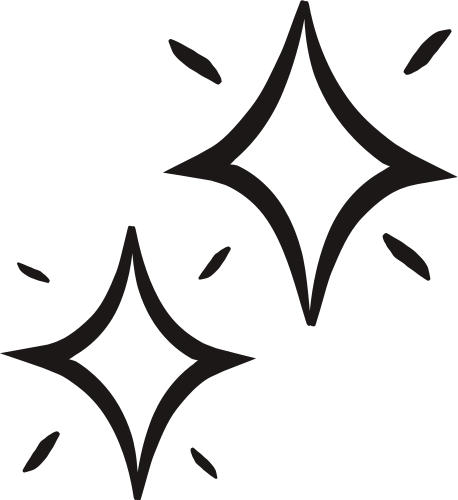 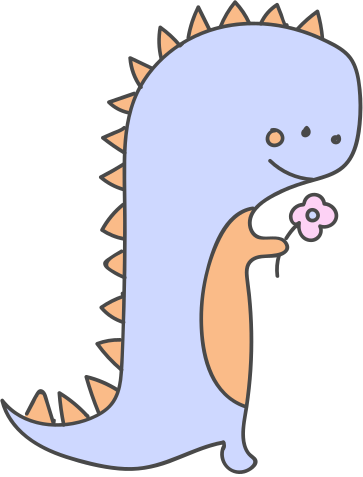 Novela
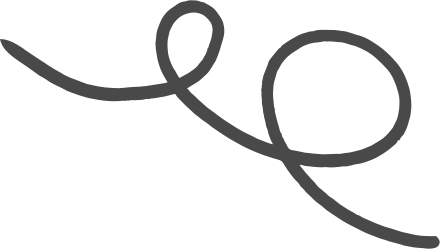 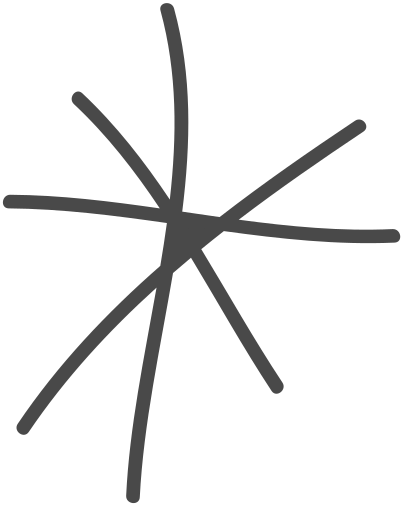 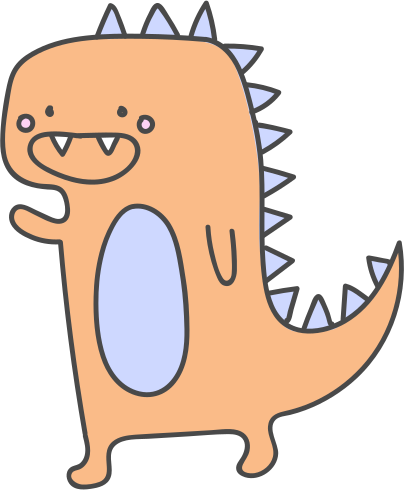 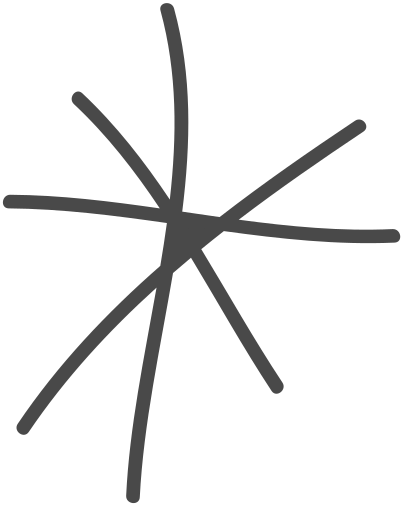 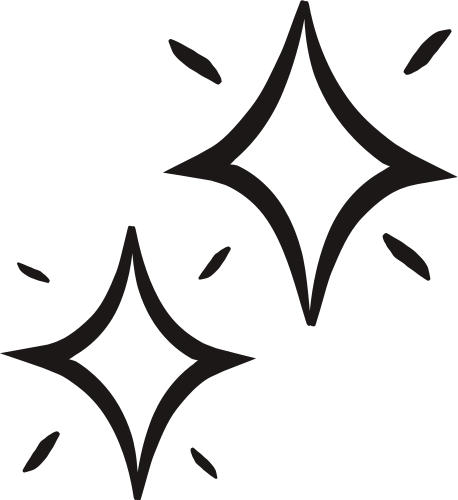 ¿Qué son?
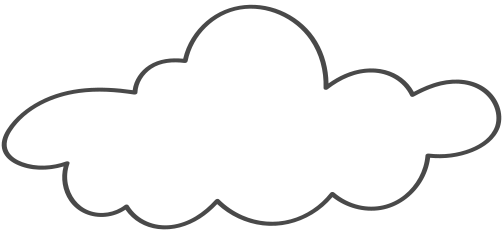 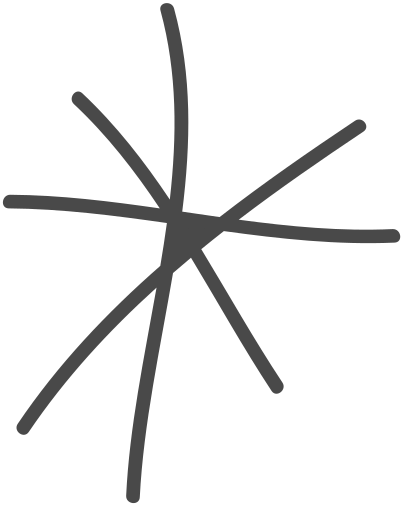 Es un género literario, subgénero de la narrativa, junto al cuento y la crónica. Consiste en una narración usualmente extensa, de carácter más o menos ficcional, que se cuenta usualmente por capítulos o segmentos, en los que interviene siempre la voz de un narrador.
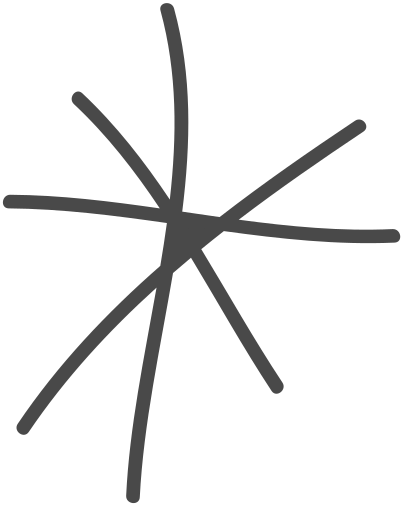 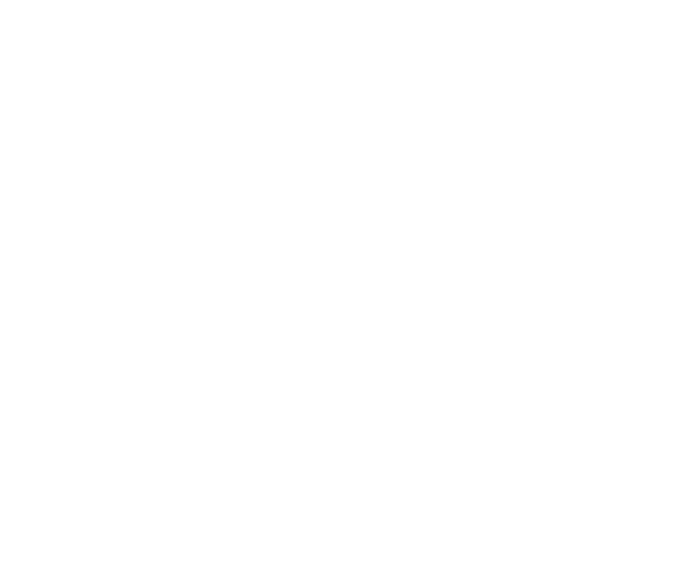 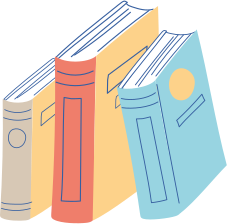 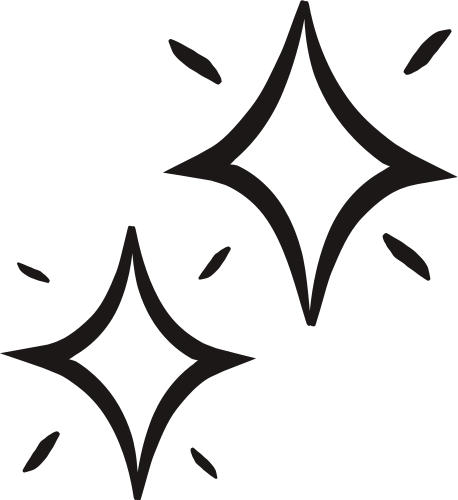 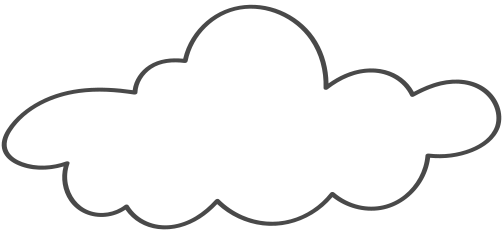 Estas suelen tener una trama compleja y abundante, en la que existen digresiones, derivas o vericuetos, y en la que suelen haber varios personajes e incluso diversos puntos de vista desde los cuales se cuenta la historia. Incluso es usual encontrar en una novela relatos secundarios, subtramas, fragmentos de otros textos de otra naturaleza.
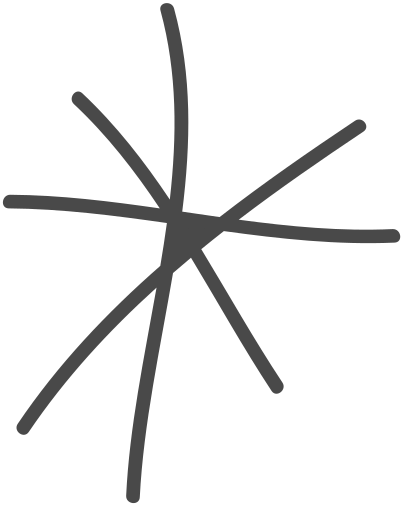 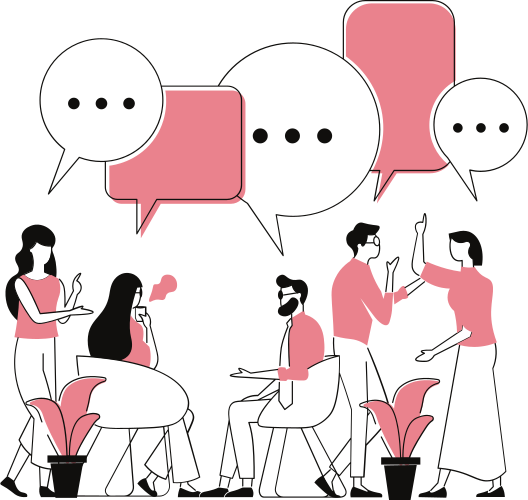 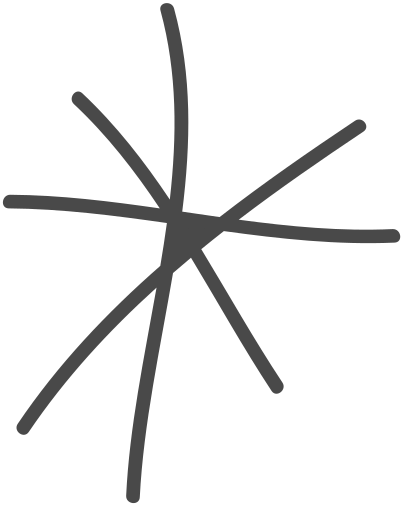 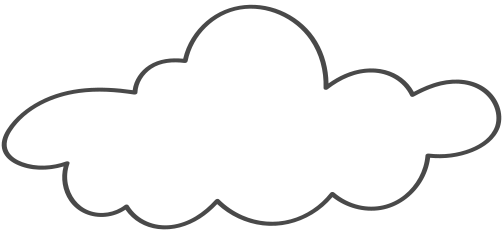 Origen de la novela
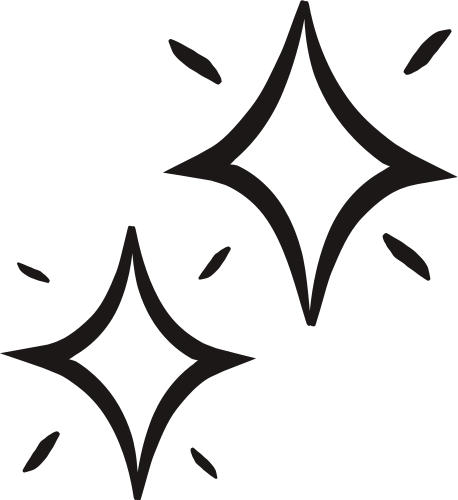 La novela tiene el antecedente directo del género de la epopeya.

Ese género se inició en la Antigüedad, y usualmente se narra las aventuras de los héroes clásicos, como ocurre en la Odisea de Homero.

Luego se cultivó durante el medioevo europeo con un sentido más o menos similar.

En este caso se contaban las aventuras ficticias de los caballeros andantes, muy usuales en un continente dividido en pequeños reinos enemistados.
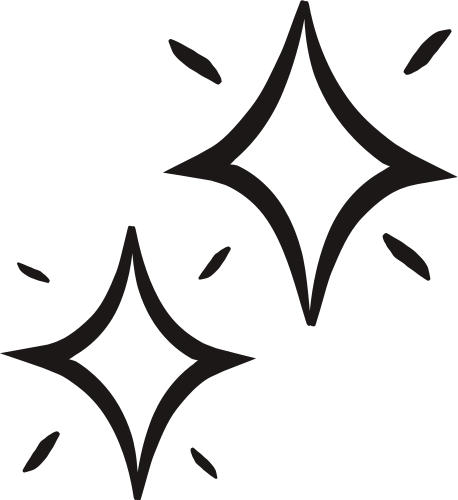 Clasificación de la novela
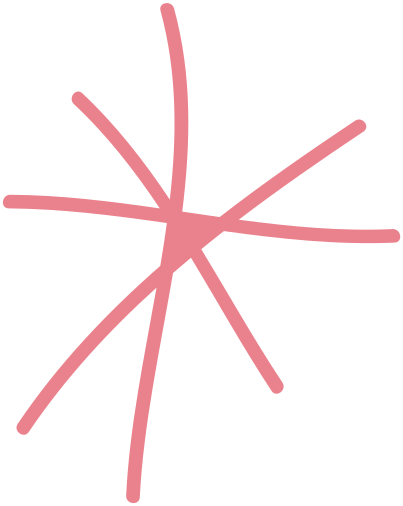 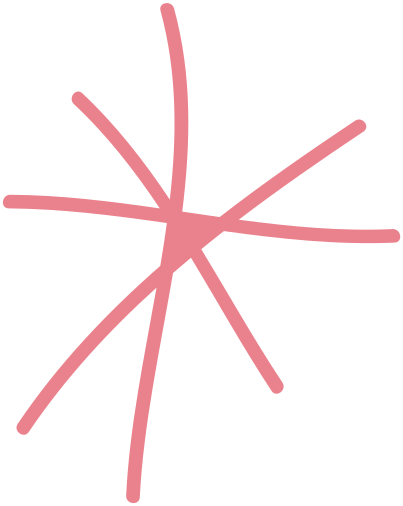 Novelas de aventuras: Cuentan de inicio a fin un viaje, un recorrido vital o un episodio emocionante de la vida de un personaje, que al volver a casa ya no es lo mismo del inicio.

Novelas de ciencia ficción: Relatos que involucran el esclarecimiento de un crimen, por lo que sus protagonistas tienden a ser policías, detectives o periodistas. Poseen un subgénero conocido como policial negro, en el que los protagonistas ya no se mantienen en la legalidad durante el relato.

Novelas románticas: Historias centradas en las aventuras o desventuras amorosas, pasionales o eróticas de los personajes.

Novelas de caballería: Sus relatos se centran en la vida de un caballero andante medieval y detallan sus aventuras contra criaturas monstruosas o ejércitos enemigos.
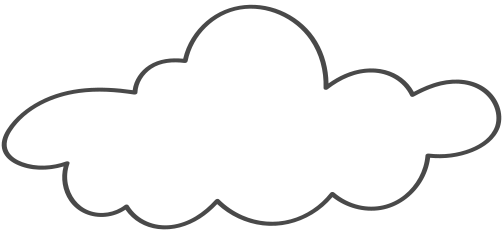 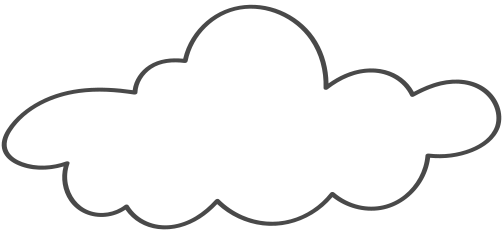 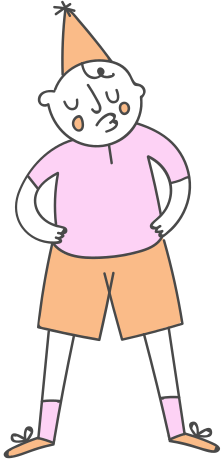 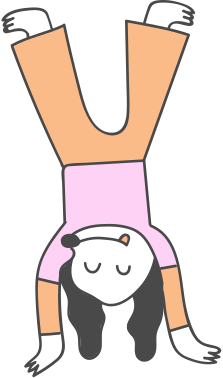 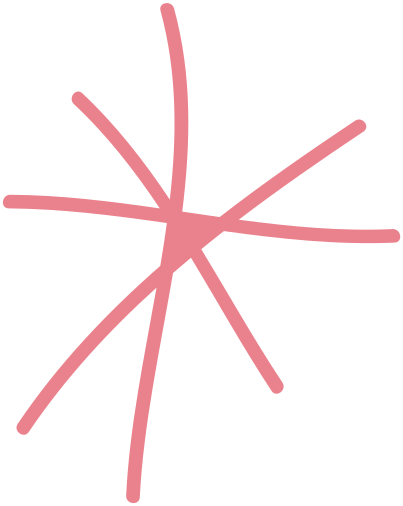 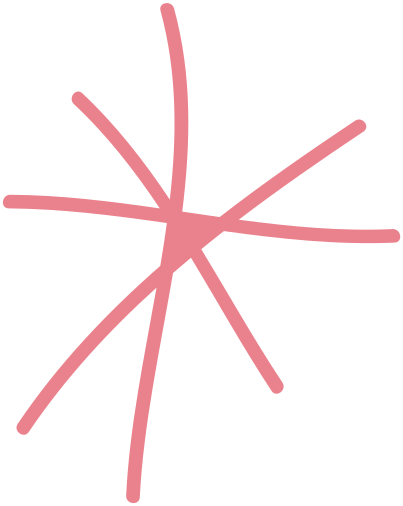 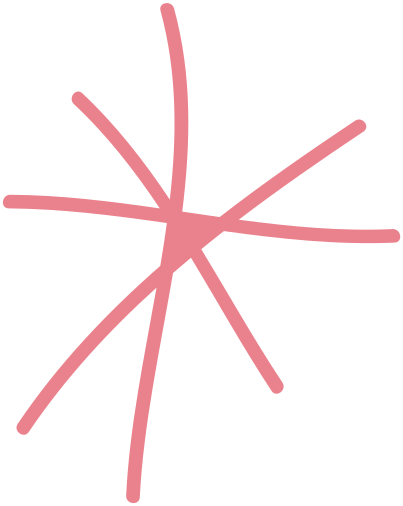 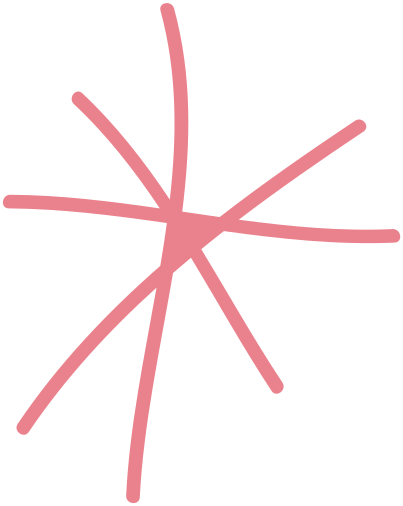 Novelas de terror: Contienen anécdotas aterradoras, siniestras o misteriosas, en las que intervienen monstruos y entidades sobrenaturales, causando miedo en el lector.

Novelas fantásticas: Presentan un mundo posible, construido por completo desde la imaginación del autor, con sus reglas particulares, criaturas e historia propias, distintas del mundo real. Novelas realistas.

Novelas psicológicas: Se adentran en la mente de sus personajes: reflexiones, sentimientos y mundo interior, y desde allí narran los eventos ocurridos.
Novelas filosóficas. En ellas abundan las reflexiones de tipo existencial o trascendental. Cuentan sus historias a partir de la reproducción de cartas ficcionales o imaginarias, o bien de entradas de diario, correos electrónicos y otras formas de correspondencia entre los personajes.
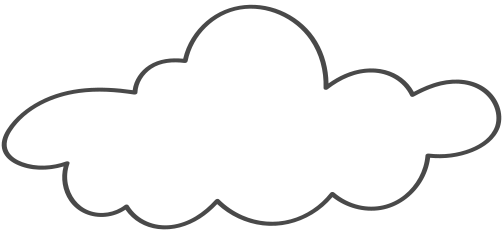 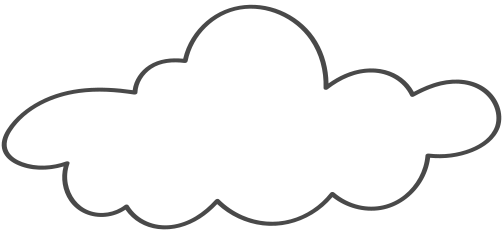 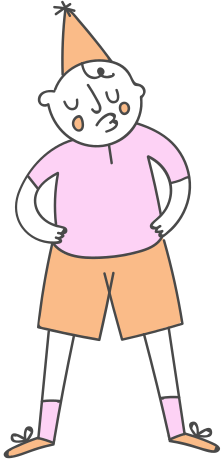 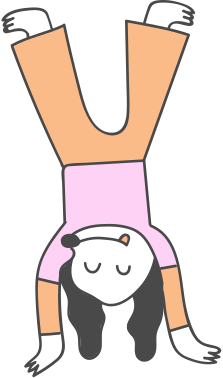 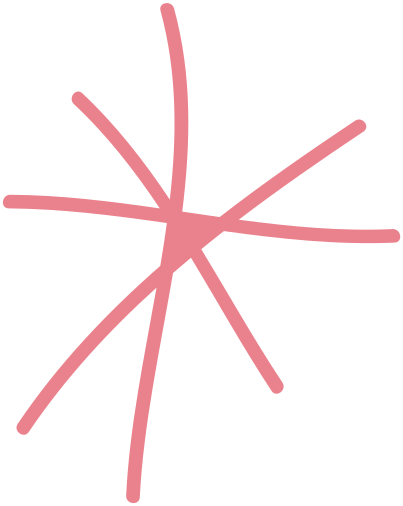 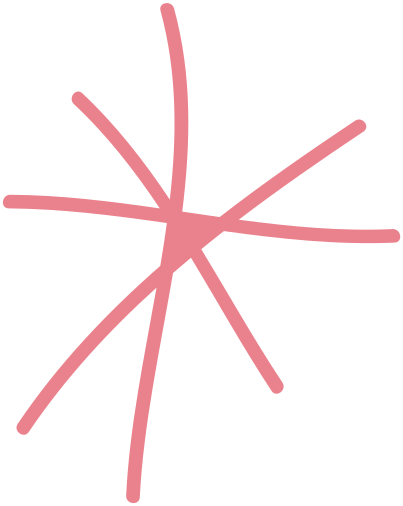 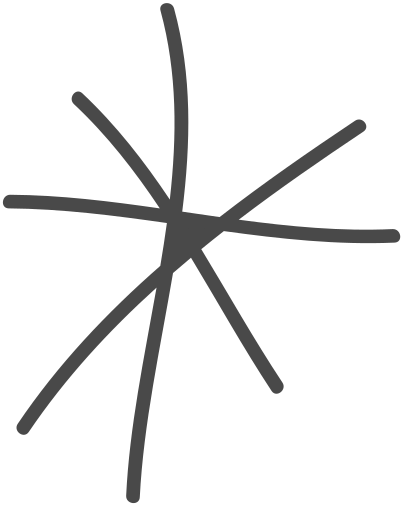 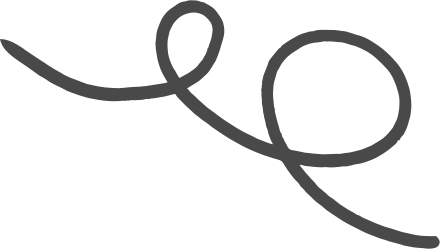 Estructura de la novela
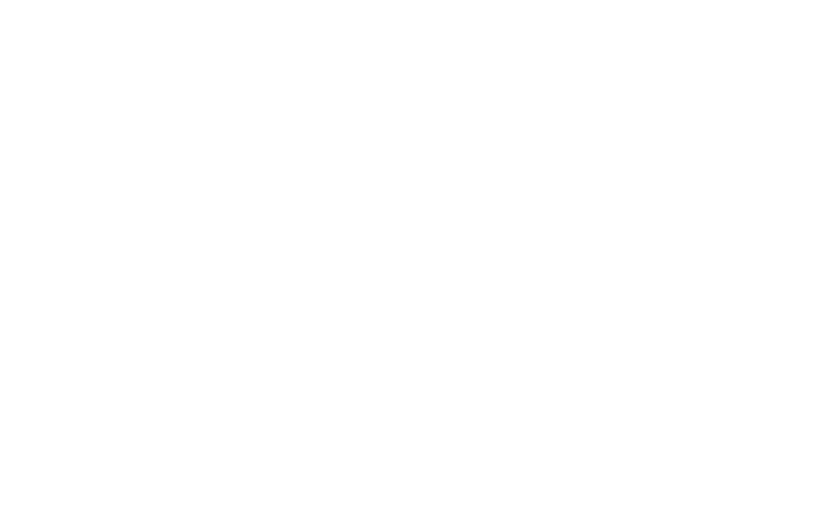 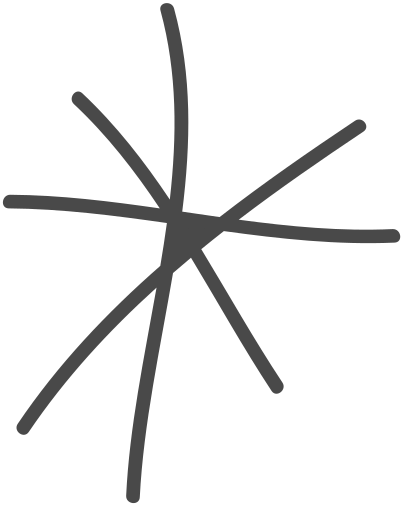 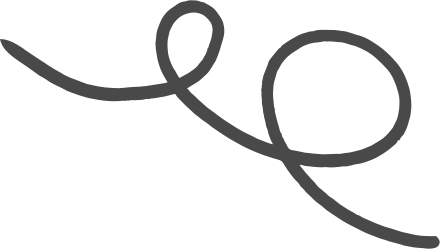 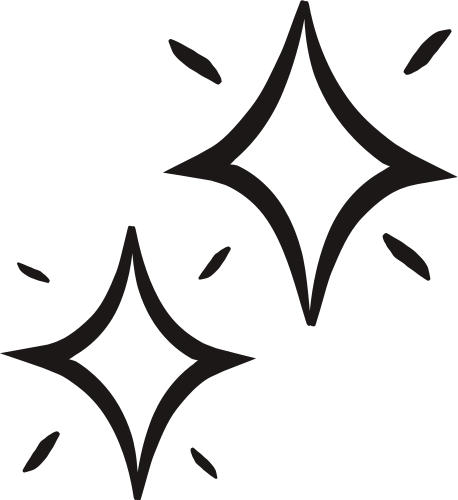 Es usual que el cuerpo de una novela esté dividido en entradas denominadas capítulos. Además puede existir otro tipo de división, llamada partes, que agrupa varios capítulos. En ambos casos, son formas de segmentar el relato de manera ordenada. Suelen estar enumeradas e incluso tituladas.
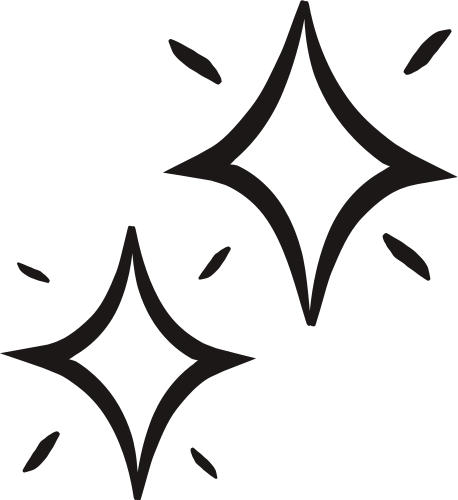 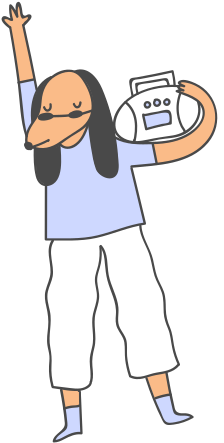 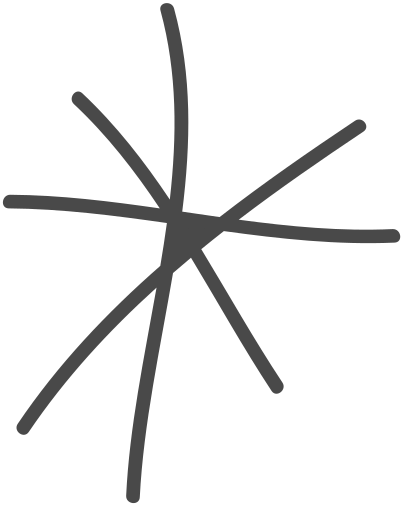 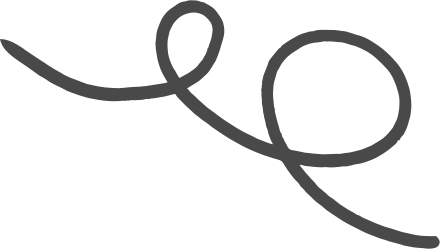 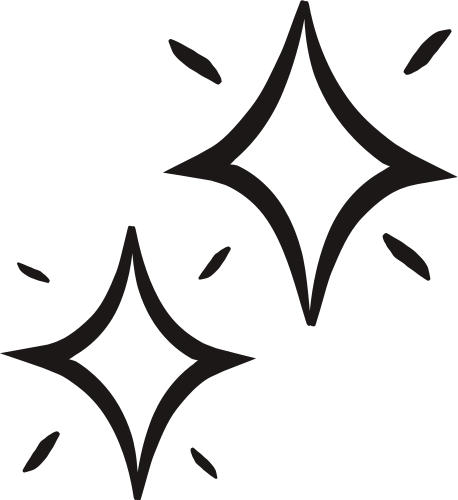 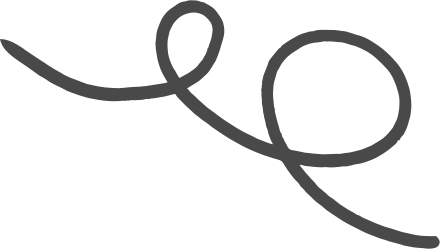 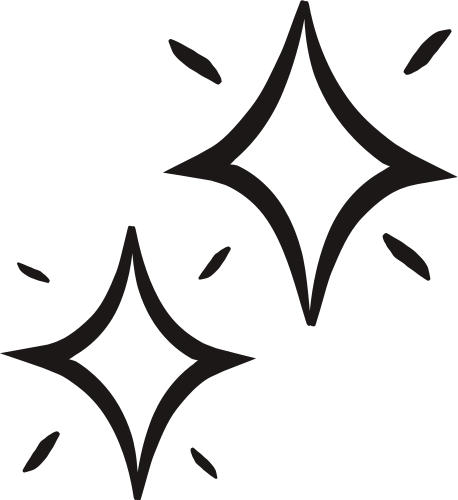 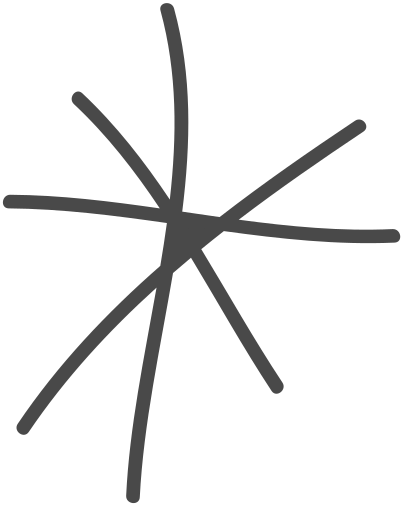 Elementos que componen la novela
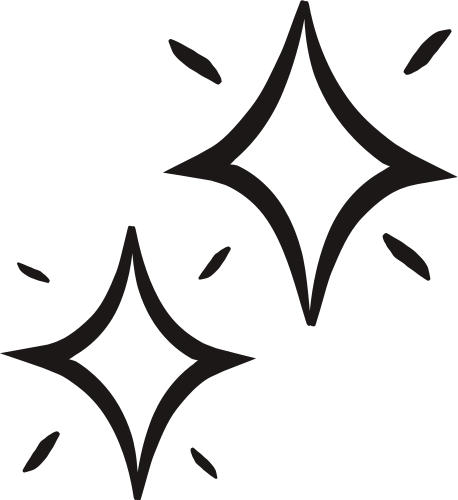 Los personajes en las novelas pueden o no ser los narradores de la misma.
Normalmente, una novela posee los siguientes elementos narrativos:

Personajes. A quienes ocurren las acciones y cuyas vidas (o momentos de ellas) se cuentan en la novela. Pueden o no ser también los narradores de la misma.

Narrador. Uno o varios narradores pueden aparecer en una novela. Son los encargados de contar la historia, ya sea que fueron testigos de ella, sus protagonistas o voces no involucradas con los hechos.

Diálogos. Son las transcripciones de lo que los personajes dicen, sin que el narrador intervenga para contarlas.
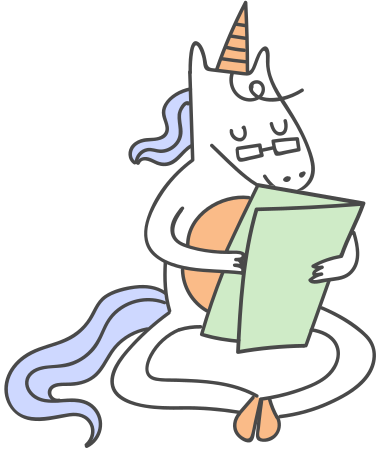 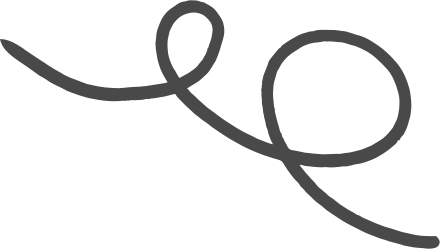 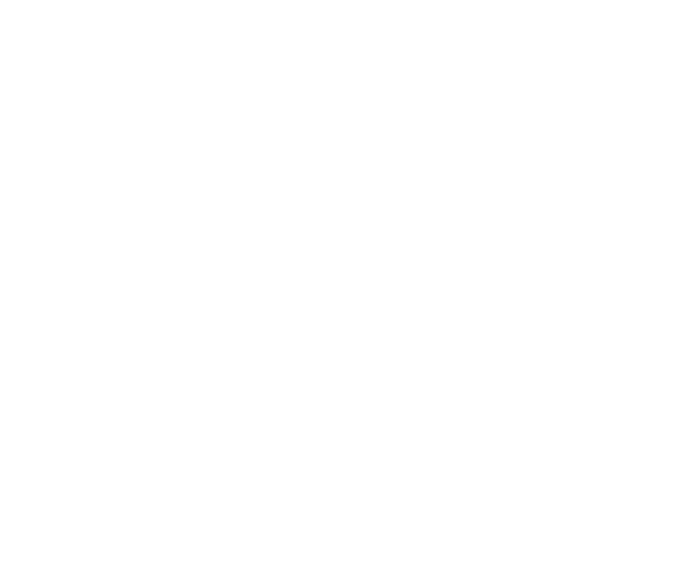 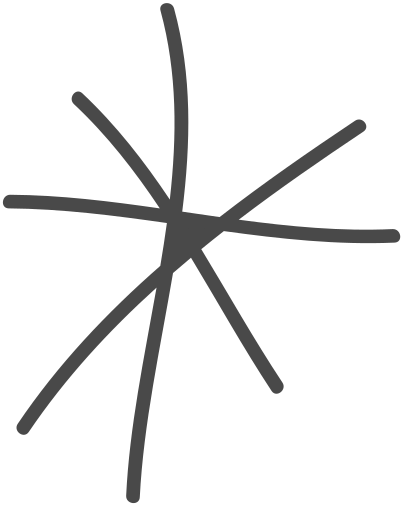 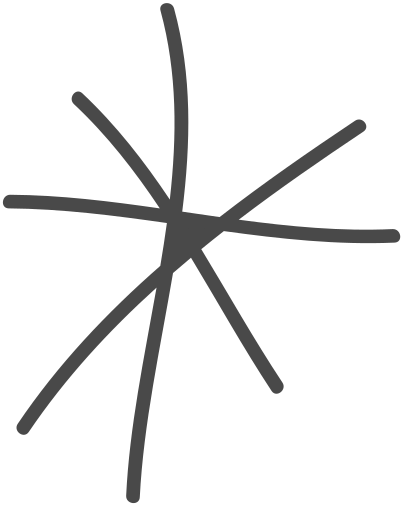 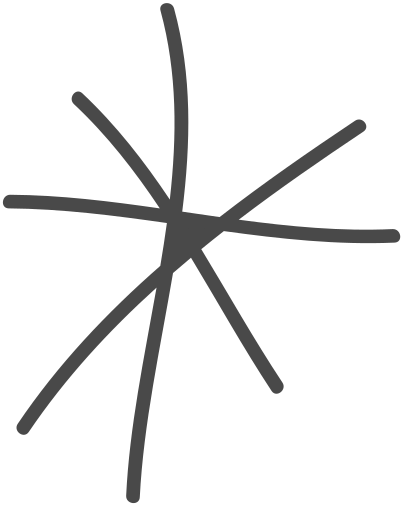 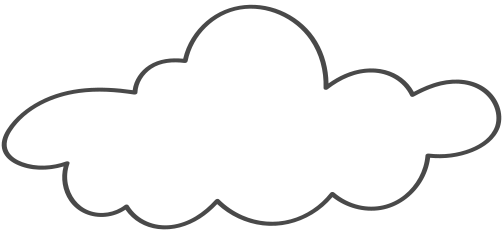 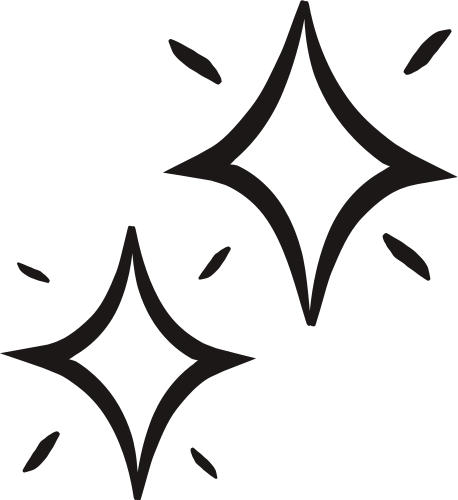 Extensión de la novela
Se da por sentado que la extensión tendría que ser mayor que la de un cuento. Pero a ciencia cierta no existe un criterio único respecto a cuántas páginas debe tener.

Elementos para una novela
La Estructura. La novela tiene un principio, una mitad y un final.

1. La Historia. 
2. El Argumento. 
3.Los Personajes. 
4. El Conflicto. 
5. Los Obstáculos. 
6. El climax
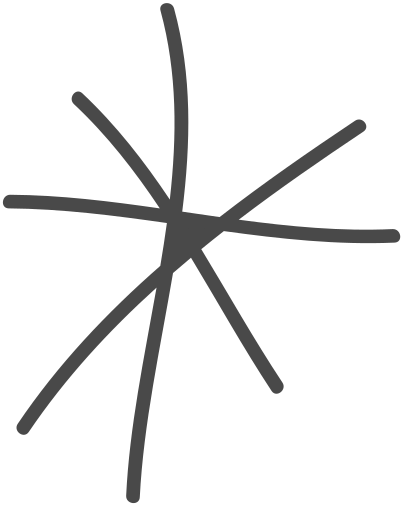 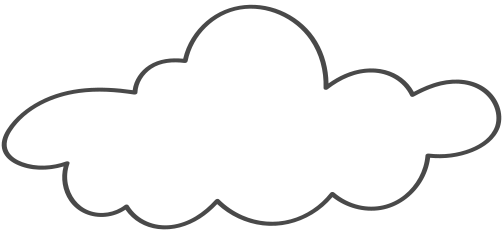 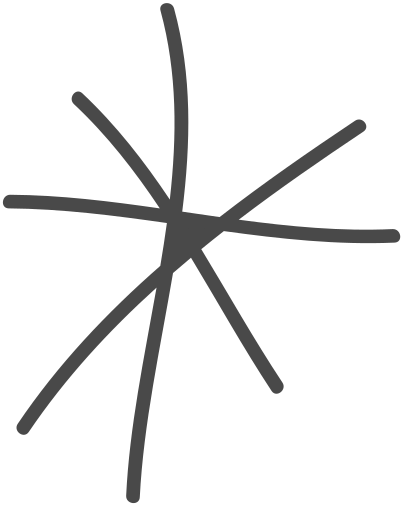 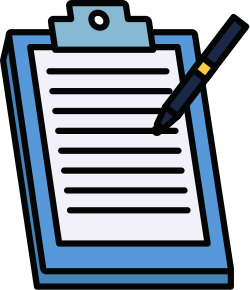 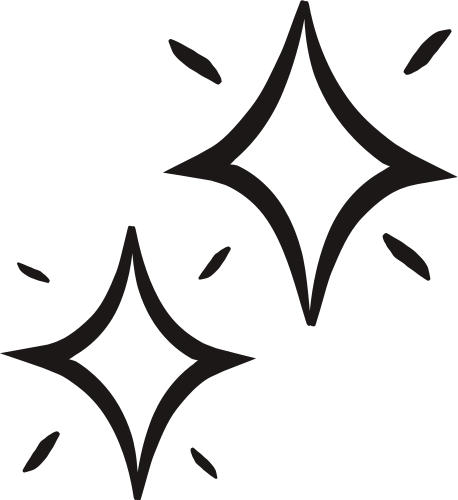 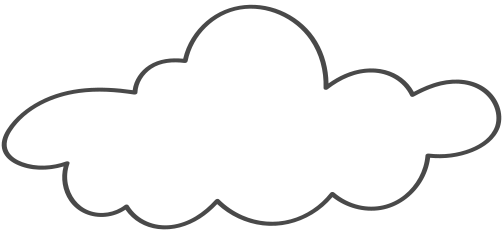 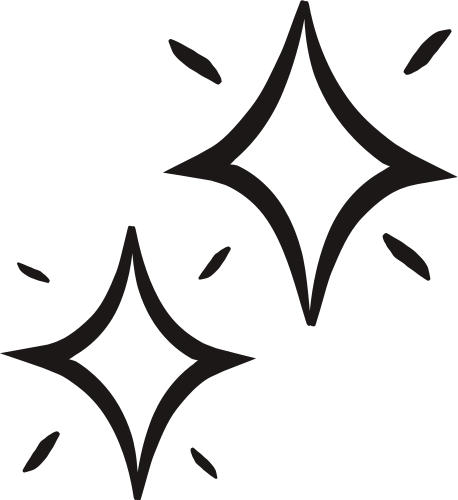 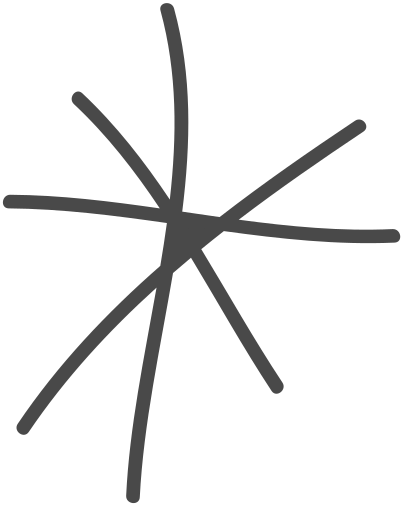 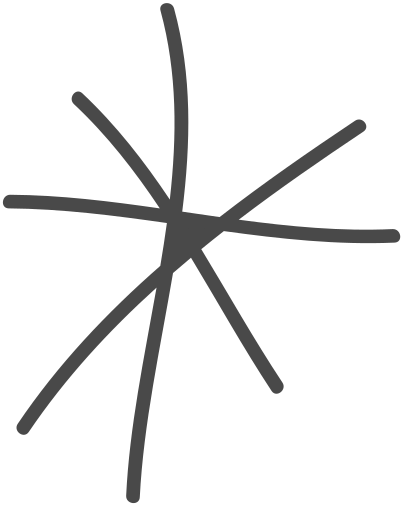 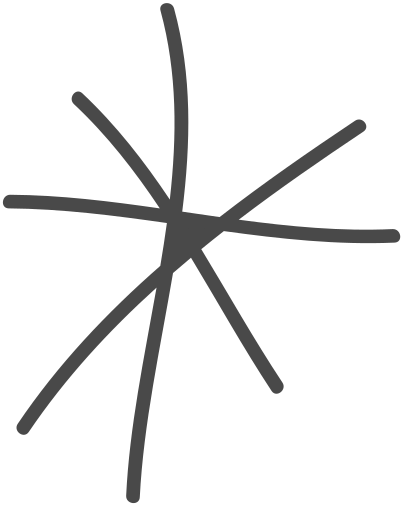